Matemática
6° A y B – Clase 2 

Profesora Paula y Profesora Constanza
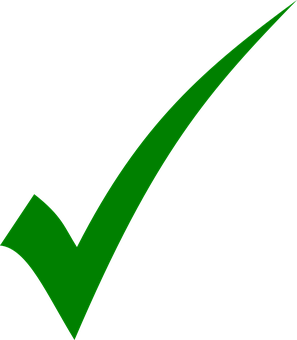 Pensamiento matemático
¿Qué es y para qué sirve?
Pensamiento matemático
Es la habilidad de pensar y trabajar en números.

Gracias al pensamiento matemático podemos razonar y resolver problemas de la vida diaria.
¿Cuál será nuestra meta?
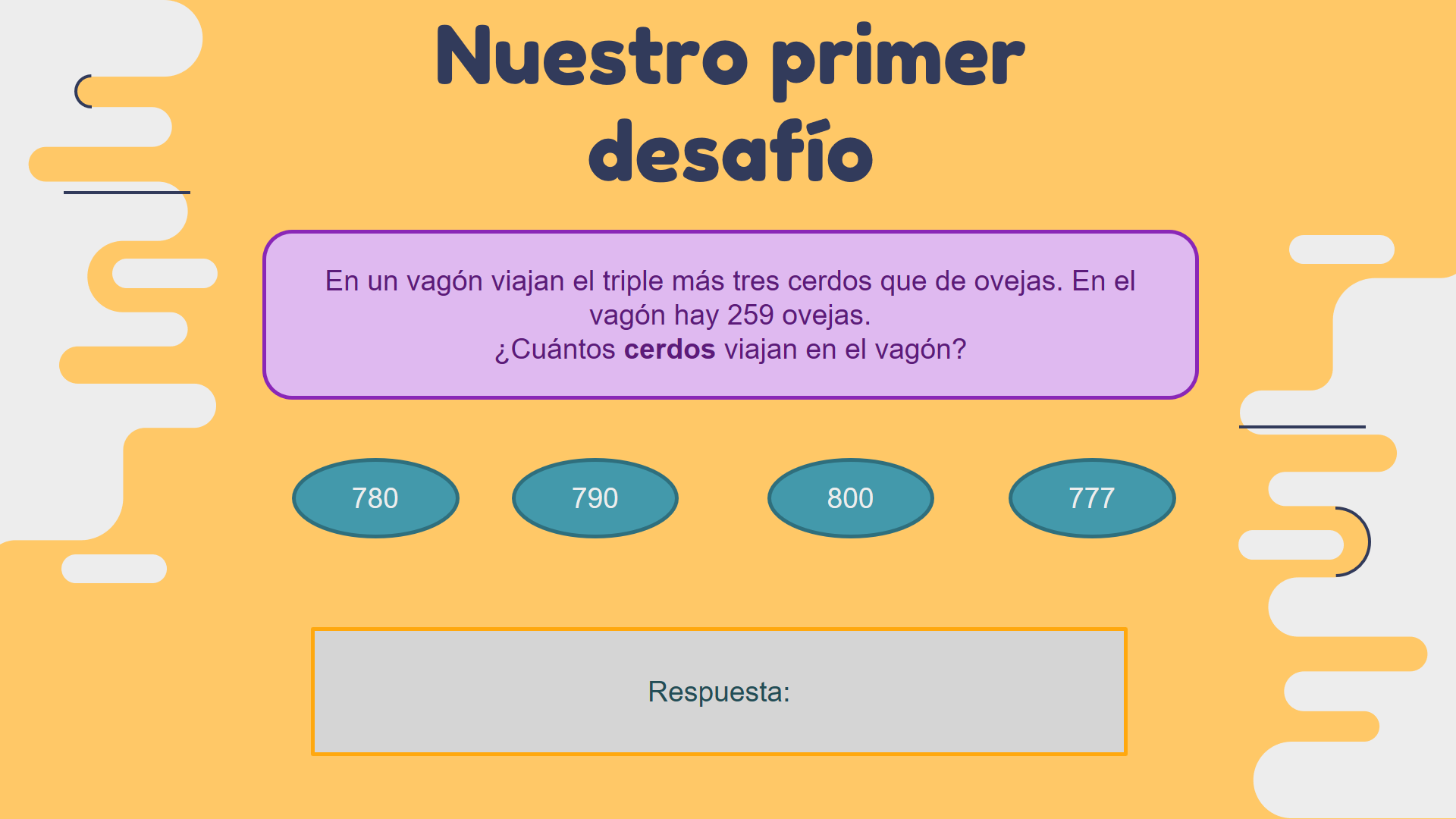 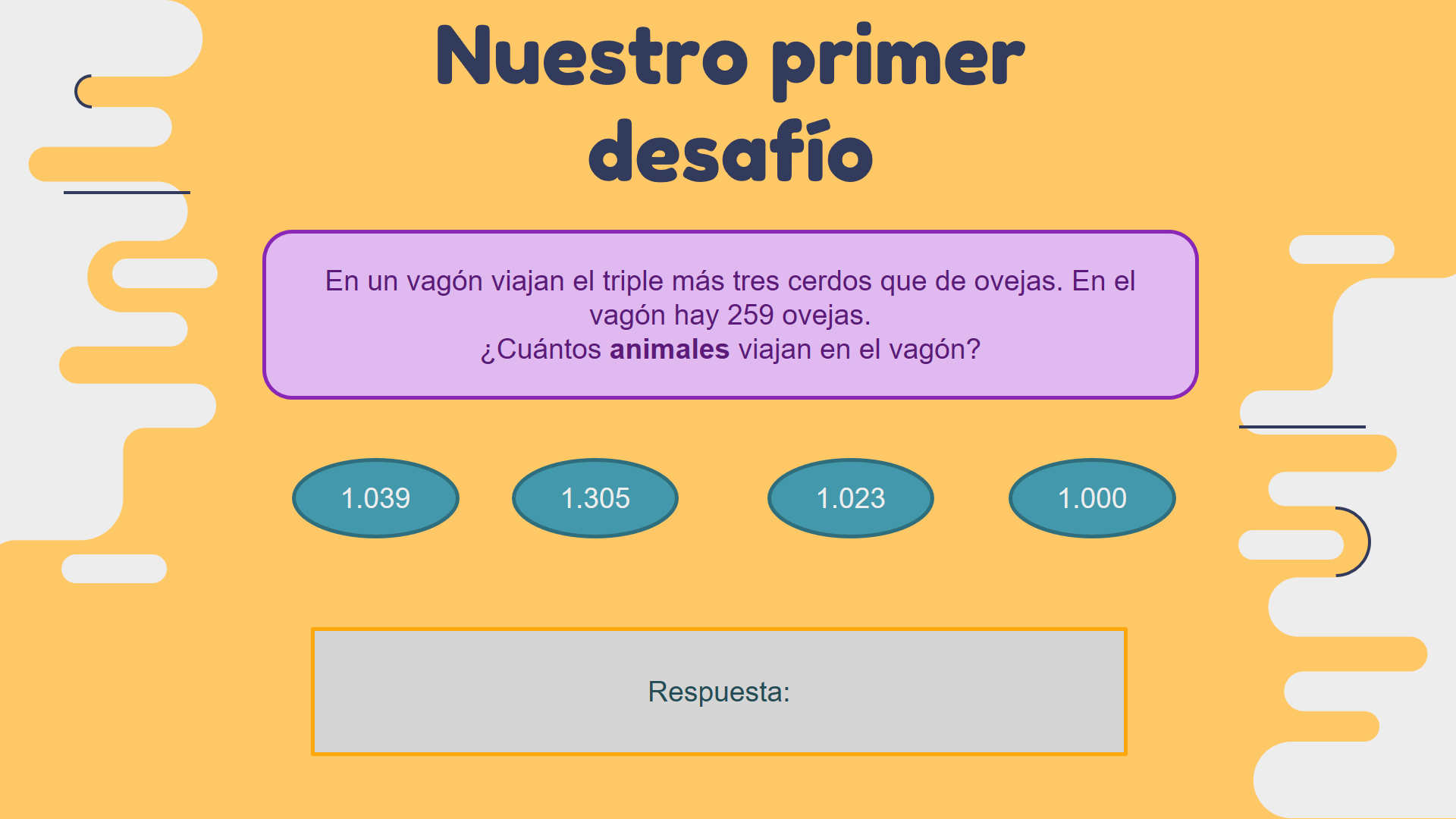 Nuestra meta es…
1
Vamos a recordar algunos elementos clave
Operaciones
2- (4.500 - 250) ӿ 4
 4.250 x 4 = 17.000
1- (3.500 + 15.370) + 3.500 =
18.870 + 3.500 = 22.370
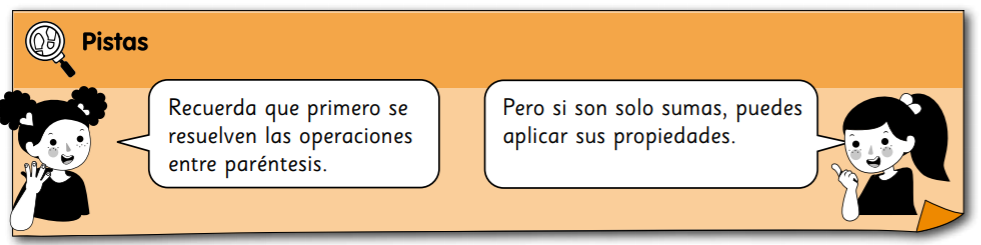 Operaciones
4.500 – 250 ӿ 4
4.500 – 1.000 
3.500
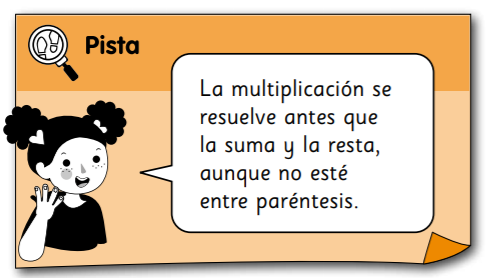 ENTONCES EN ORDEN..
Paréntesis
Multiplicación/
División
Adición/
Sustracción
Si es que la operación los tiene
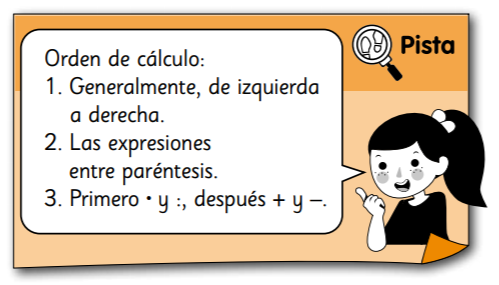 Ahora es tu turno…
Expresión matemática:
Plantea el siguiente problema
Compramos 3 pelotas de fútbol a $4.990 cada una y 2 pelotas de básquetbol a $8.990 cada una. Si pagamos con $40.000, ¿cuánto nos dieron de vuelto?
Respuesta del problema:
ALERTA DE DESAFÍO
Crea un problema que resuelva la siguiente expresión matemática…
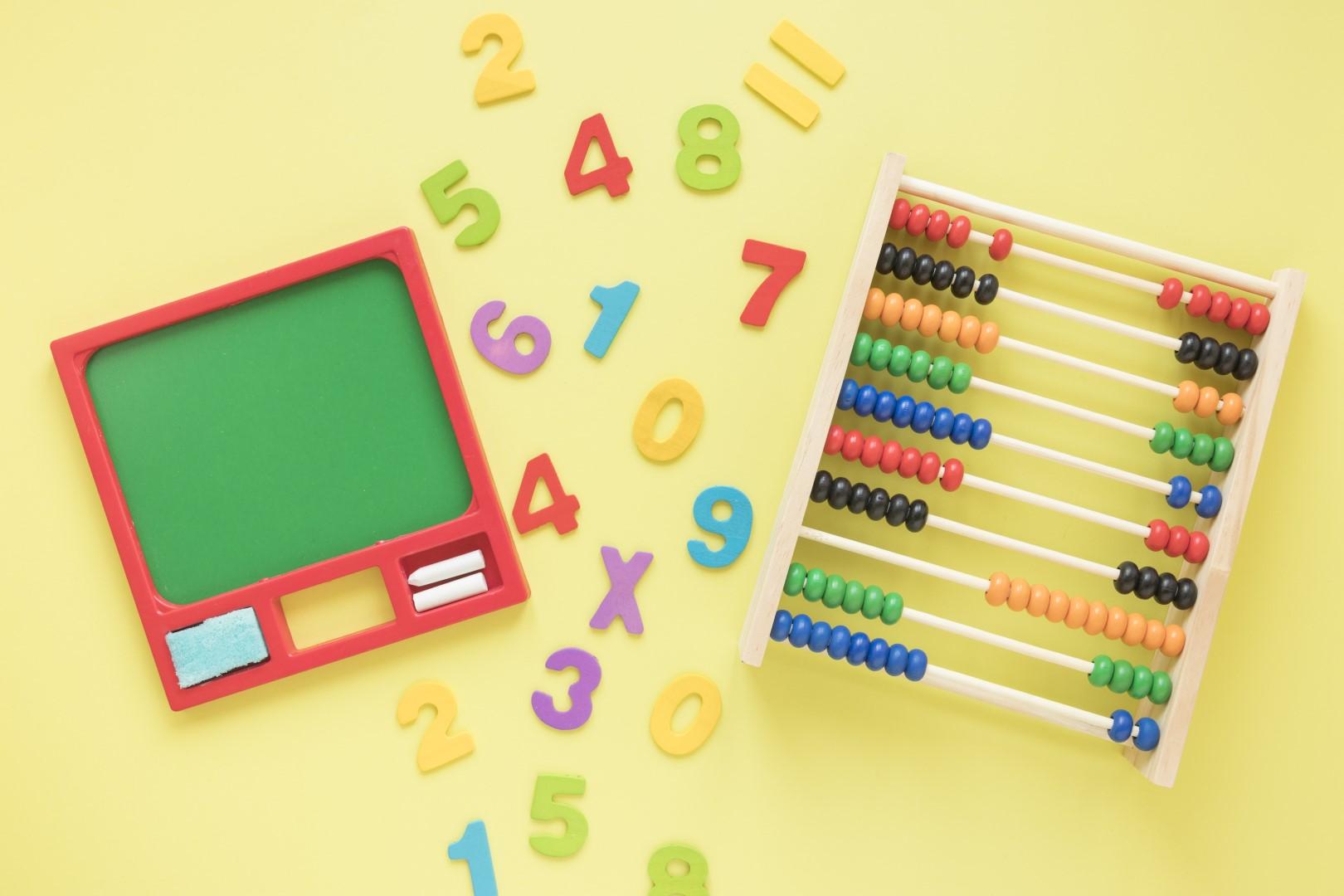 600 + 8 ӿ 700